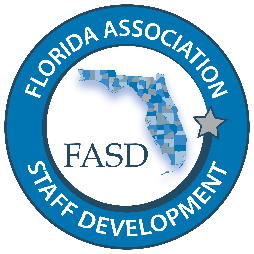 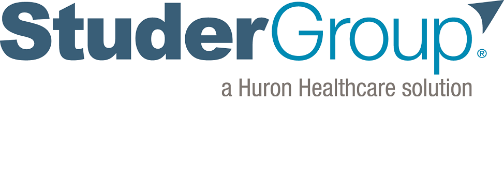 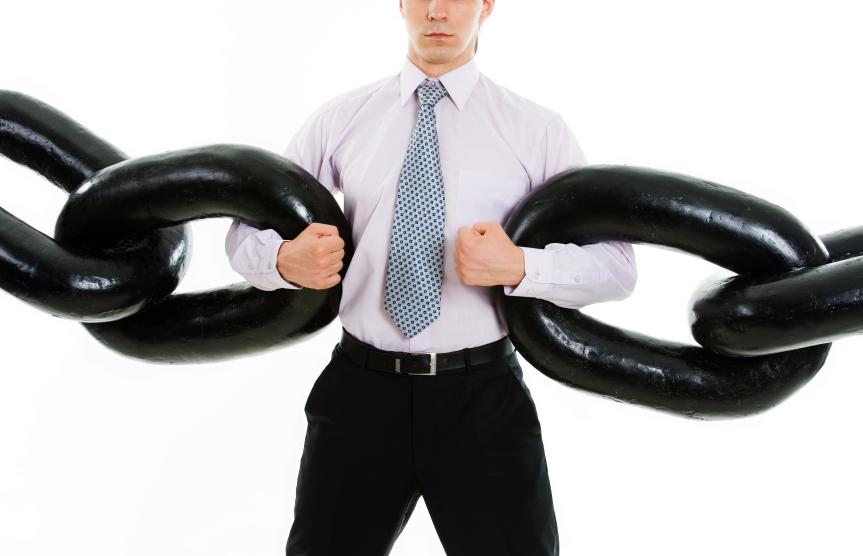 Evidence-Based Leadership
The Missing Link to Results:
Teacher & Employee Engagement	
May 2, 2016
Dr. KK Owen, Leader Coach
What do we know about employee engagement?
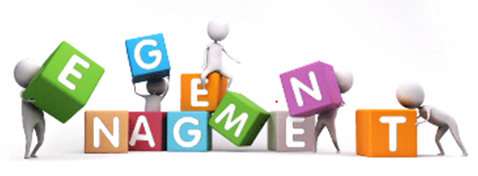 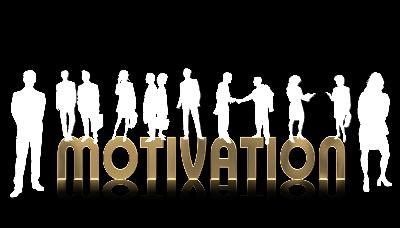 3
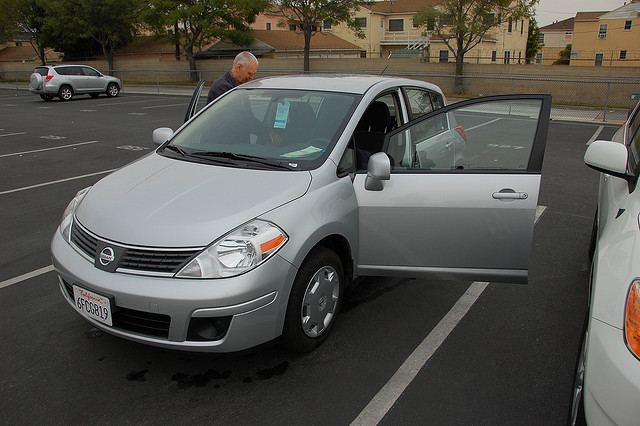 4
What does research tell us?
5
Lack of Teacher Engagement = 2.3 Million Missed Days
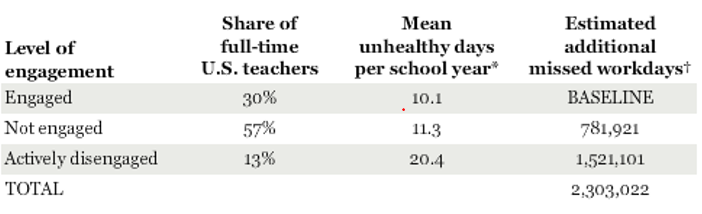 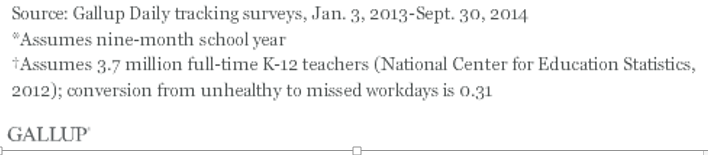 6
Recognizing Engagement & Disengagement
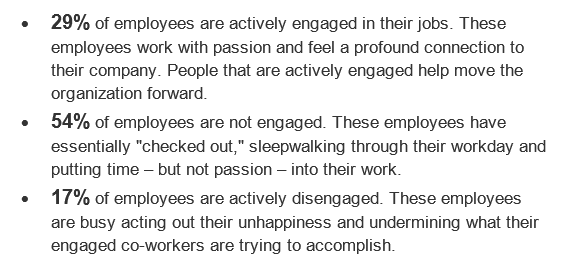 What does the evidence say?
A recent meta analysis of employee engagement studies published in the Journal of Applied Psychology found that…
High employee engagement is positively correlated with:
Increased customer satisfaction
Increased productivity
Increased results
Reduced employee turnover
Reduced absenteeism
1. Harter, J.K., Schmidt, F.L., & T.L. Hayes. (2002). Business-unit-level relationship between employee satisfaction, employee engagement, and business outcomes: A meta-analysis. Journal of Applied Psychology, 87(2), pages 268-279.
What does the evidence say?
According to surveys conducted by Gallup, organizations with highly engaged employees enjoy:
65% less turnover in low-turnover organizations 
25% less turnover in high-turnover organizations
37% less absenteeism
Gallup, Inc. (2015). Retrieved from: http://www.gallup.com/services/169328/q12-employee-engagement.aspx
Who are your “Irreplaceables”?
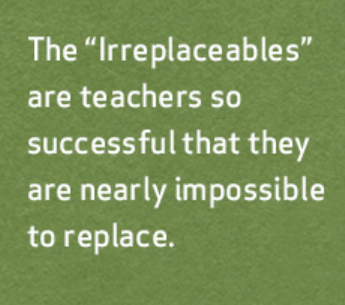 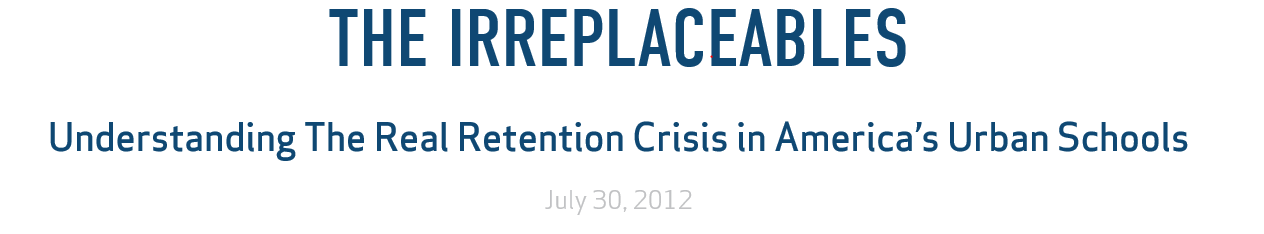 tntp.org
Is it possible to replace an Irreplaceable?
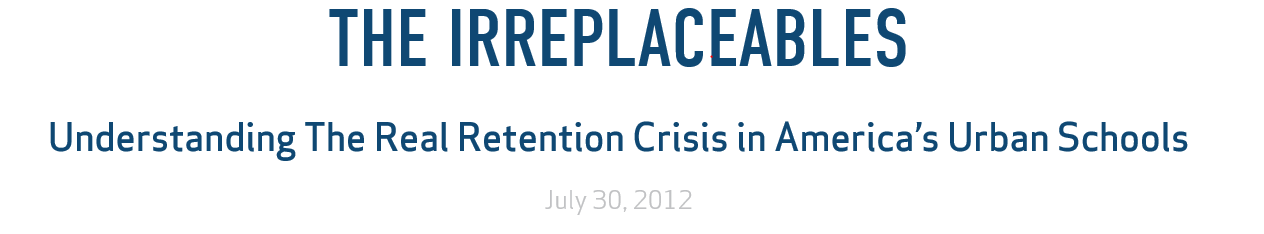 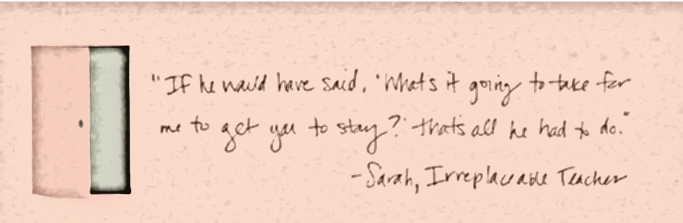 The Role of the Leader in Engagement
Mary Jo Raczkowski-ShannonPrincipal, Hunt Elementary SchoolJackson Public Schools, Michigan
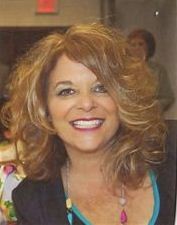 Are you an “engaged” leader/teacher/employee?”
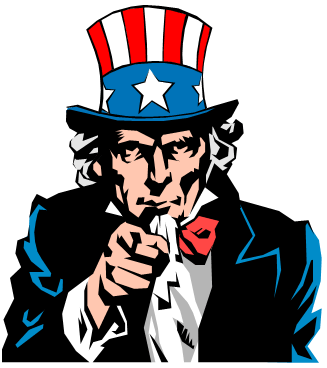 Inspired by his/her organization
Willing to invest discretionary effort
Likely to recommend the employer
Planning to stay for the foreseeable future
How Engaged Am I?  Team Member Self-Assessment
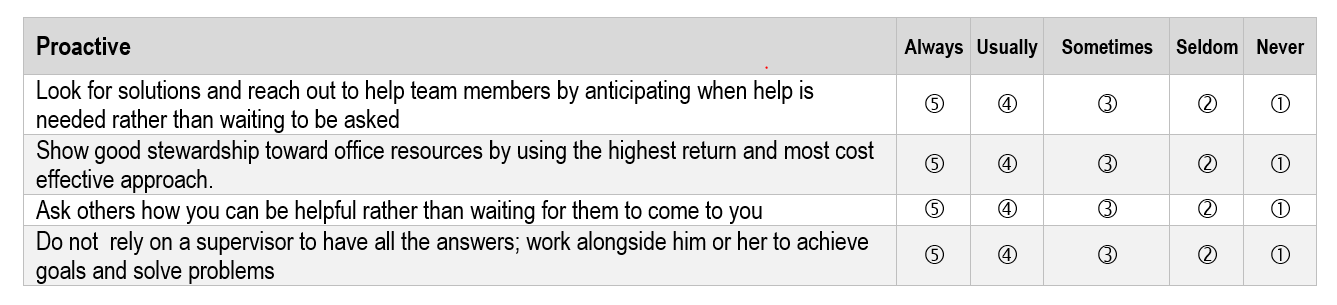 16
Educational Framework: Evidence-Based LeadershipSM
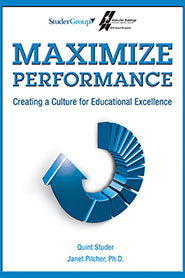 Scorecard
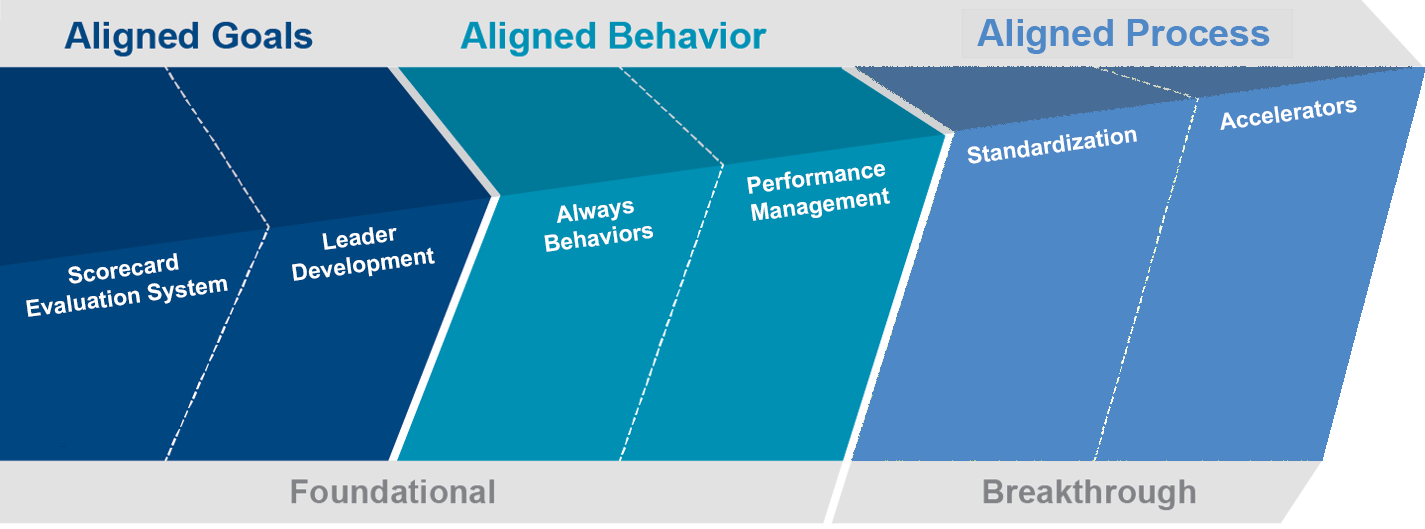 Organizational Flywheel
Always Actions
Employees want to have purpose, do worthwhile work that makes a difference.  This truth is at the heart of our drive to lasting results.

Results That Last, Quint Studer, Chapter 4, Pg 55
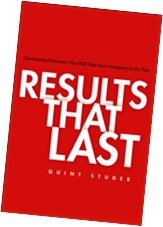 What are Employees Looking For in Their Leaders?
A good relationship
Approachability
Willingness to work side by side
Efficient systems
Training and development
Resources to do the job
Appreciation
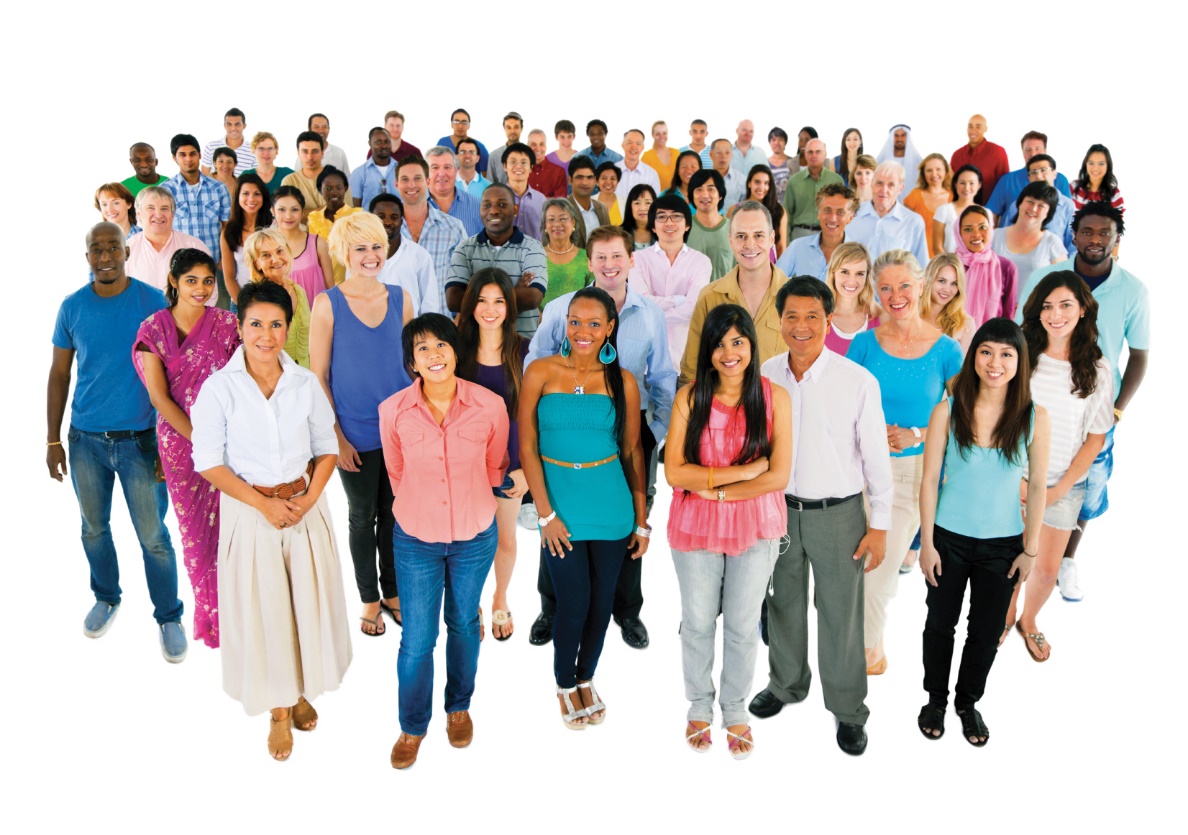 Why do employees leave?
The job or workplace was not as expected 
The mismatch between job and person 
Too little coaching and feedback 
Too few growth and advancement opportunities 
Feeling devalued and unrecognized 
Stress from overwork and work-life imbalance 
Loss of trust and confidence in senior leaders
The 7 Hidden Reasons Employees Leave -  Leigh Branham, 2005
How Can Leaders Maximize Engagement?

Know your Employees Engagement Status
Re-recruit High Performers
Reward and Recognize “what right looks like”
Diagnosing Engagement Levels
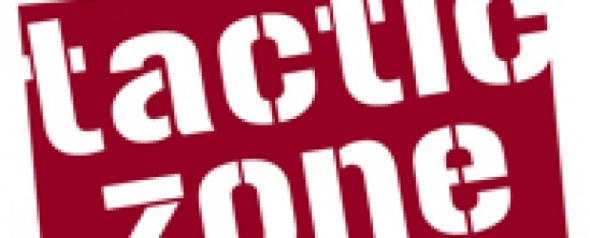 Quadrant 1
Loyal
Quadrant 2
Want to be aligned
Quadrant 3
Skeptical
Quadrant 4
Naysayer
23
High Performer Conversation
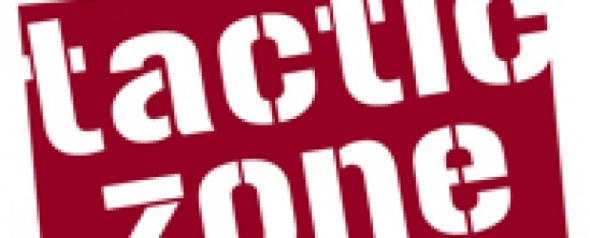 Re-recruit-outline why they are so important
Tell them where the organization is going 
Recognize-thank them for their work
Ask-What can I do for you?
Reward & Recognition
What Does the Evidence Say?
What does the evidence say?
A recent study published in the Interdisciplinary Journal of Contemporary Business reviewed existing literature and found that…
Employees do their best work when they feel that their hard work will be rewarded by their manager.
Gohari, P., Kamkar, A., Hosseinipour, S.J., & M. Zohoori. (2013). Relationship between rewards and employee performance: A mediating role of job satisfaction. Interdisciplinary Journal of Contemporary Research in Business, 5(3), pages 571-597.
Reward and Recognition: General Themes
A recent study published in the Interdisciplinary Journal of Contemporary Business reviewed existing literature and found that:
Reward and recognition programs stimulate creative performance
Both tangible (monetary) and non-tangible rewards (a verbal “thank you”) have positive effects on employee commitment and motivation
Lack of reward and recognition is a “crucial” reason for employee turnover
Gohari, P., Kamkar, A., Hosseinipour, S.J., & M. Zohoori. (2013). Relationship between rewards and employee performance: A mediating role of job satisfaction. Interdisciplinary Journal of Contemporary Research in Business, 5(3), pages 571-597.
The Power of Thank You Notes
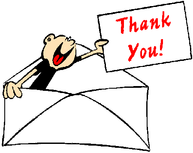 28
Thank you notes-call to action!
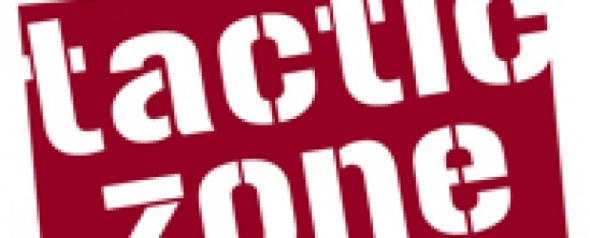 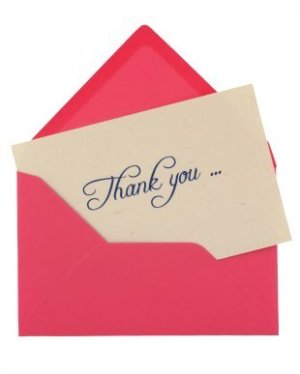 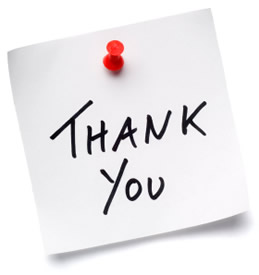 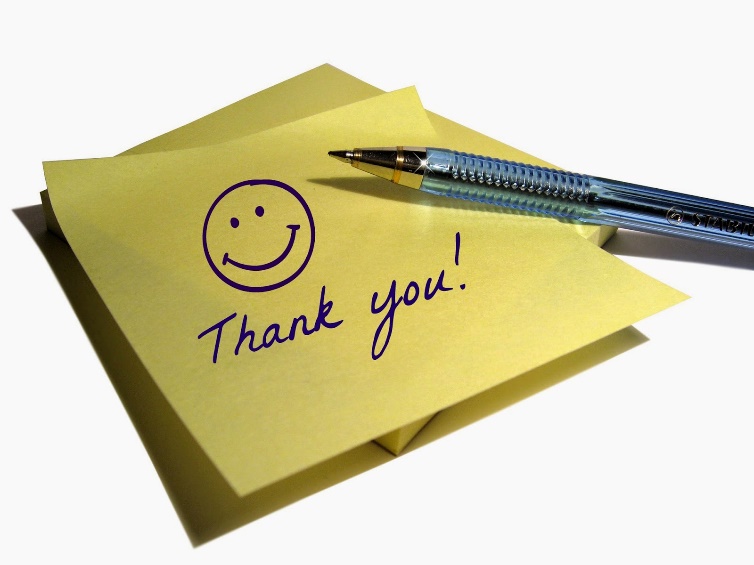 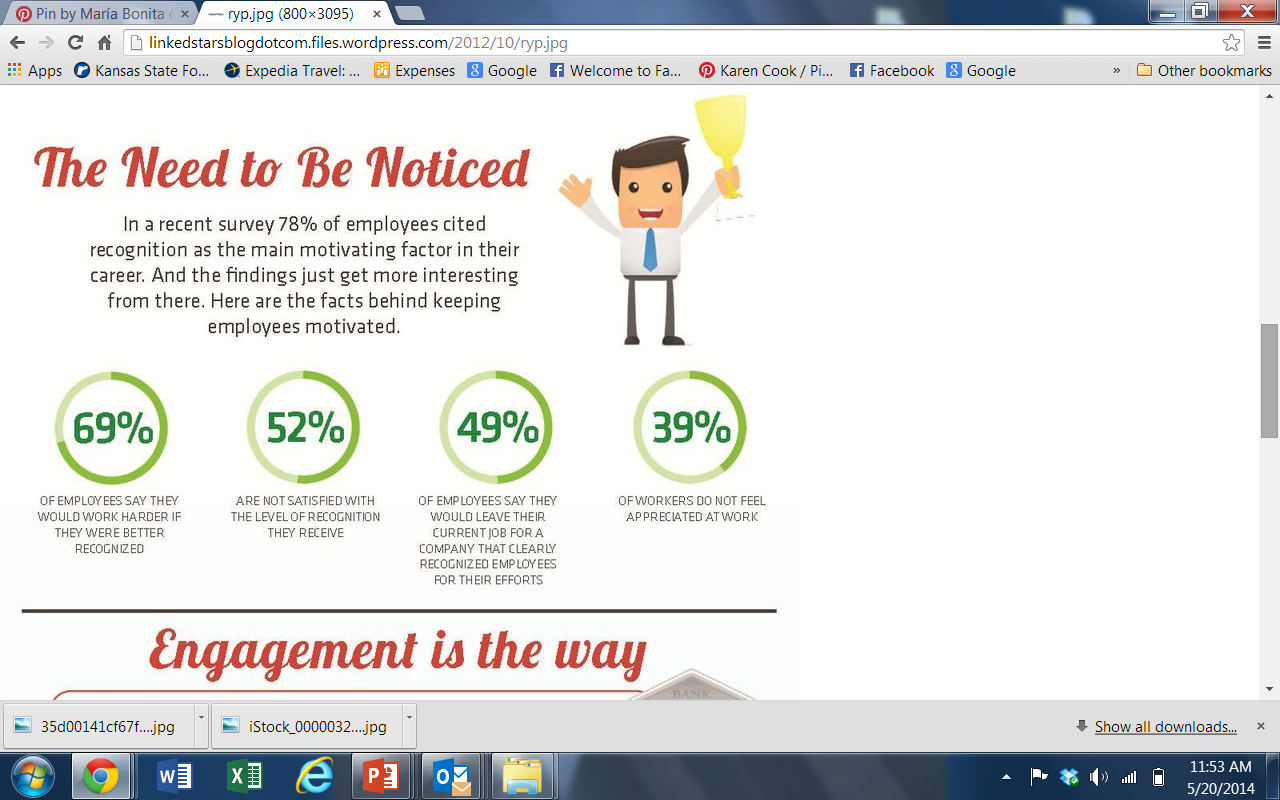 http://go.globoforce.com/rs/globoforce/images/Mood_Tracker_Spring2012-final_2.pdf
What Gets Recognized Gets Repeated!
“creating a best place to work”
“creating a great place to learn”
“creating a great place for parents to send their children for a quality education”
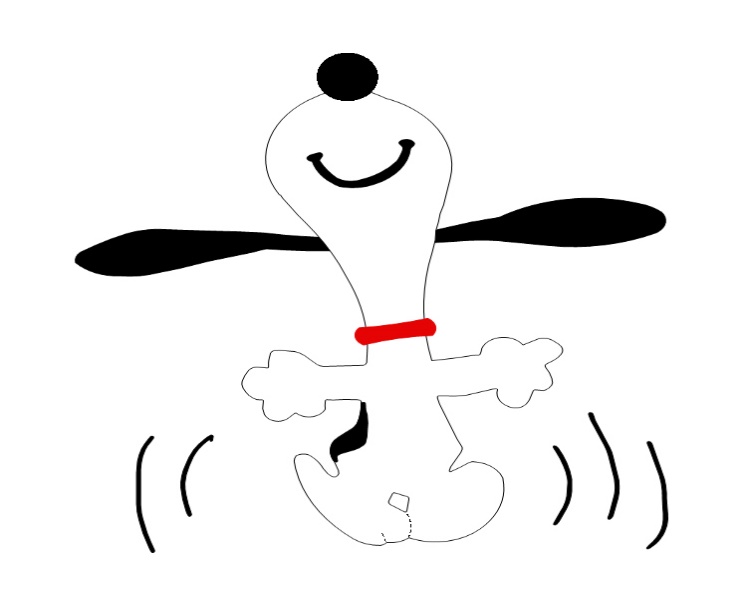 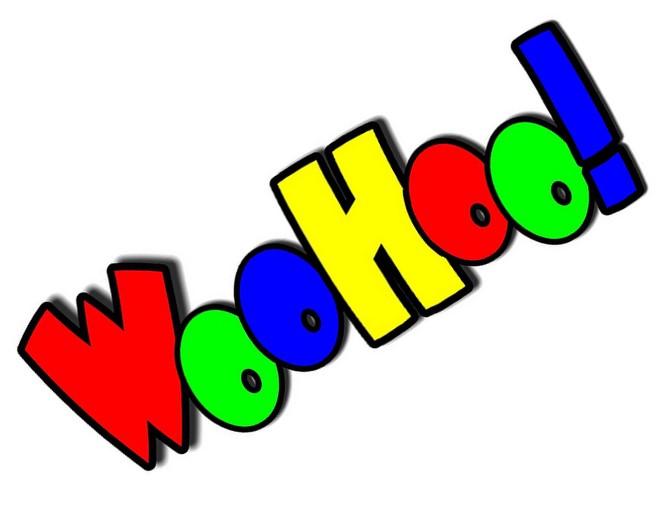 Reward and Recognition
Formalize the Informal
Talk with a partner:
What will you say/do?
When will you say/do?
How will you reward/recognize?
People like to be recognized…
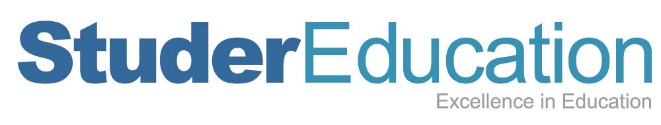 A Leader’s Primary Job
Culture of 
Engagement
“Always bring it back to values..."
— Quint Studer
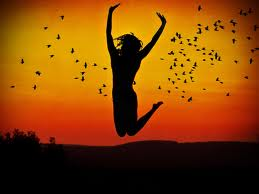 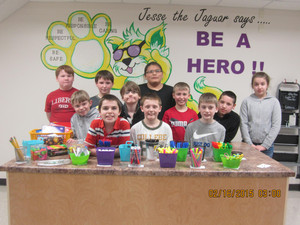 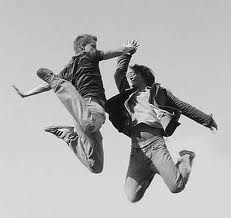 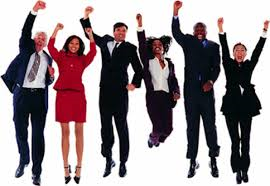 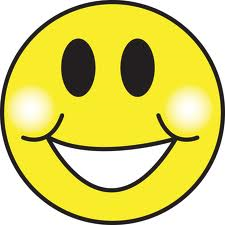 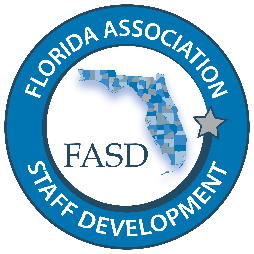 Thank you for your engagement today!

Contact Information:
karen.owen@studereducation.com
850-898-3883 www.studereducation.com
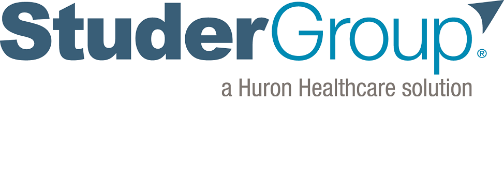 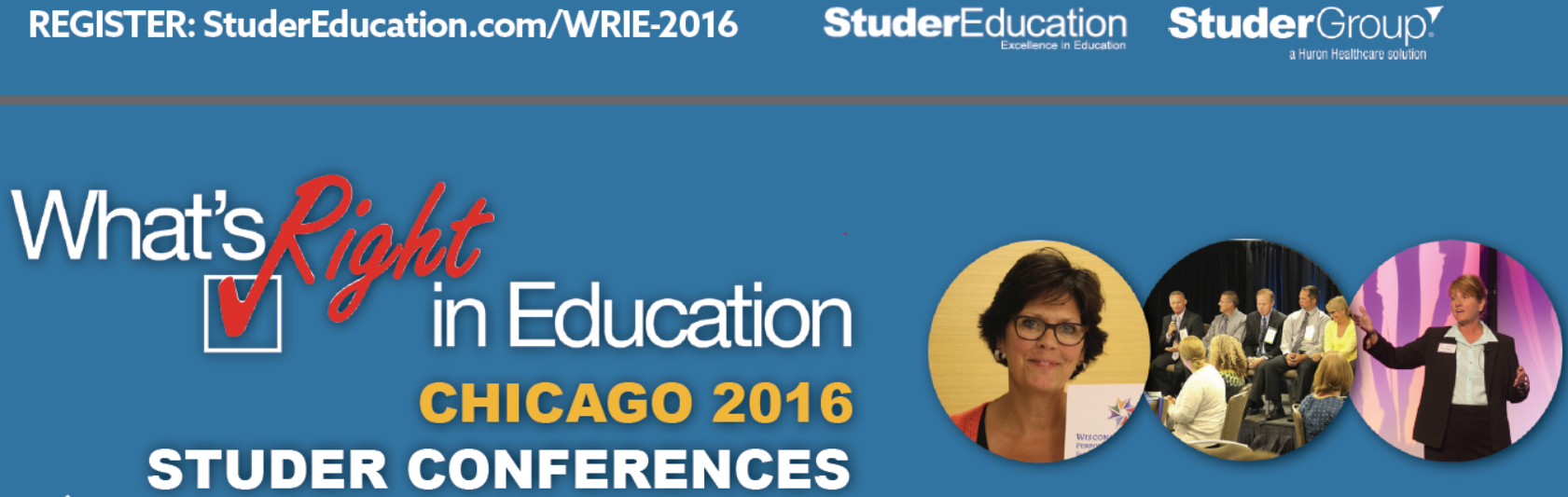 Looking to learn more?
Join us August 1-2!
Questions? 
karen.owen@studereducation.com
36